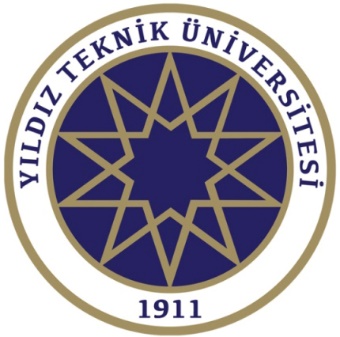 YILDIZ TEKNİK ÜNİVERSİTESİ
AVRUPA BİRLİĞİ OFİSİ
ERASMUS+ ÖĞRENCİ HAREKETLİLİĞİÖğrenim ve Staj FaaliyetiYararlanıcı Bilgilendirme Sunumu21 Mart 2016
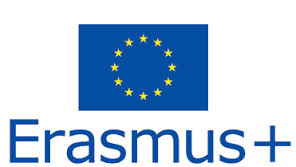 YTU Avrupa Birliği Ofisi
Gündem
Terimler
Web sayfası, iletişim, duyurular
Yerleştirme
Faaliyet öncesi hazırlıklar
	Nomination
	Başvuru
	Pasaport-vize
	Evrak hazırlığı
	Seyahat Hazırlıkları
	THY
	Hibe
	OLS
Faaliyet boyunca hazırlıklar
	Akademik ve sosyal sorumluluklar
	Değişiklikler
Faaliyet sonrası hazırlıklar
	Misafir olunacak kurumdan alınacak 	evraklar
	Dönüş evrakları
	Hibe
YTU Avrupa Birliği Ofisi
Terimler
Erasmus+ Öğrenci Hareketliliği
Öğrenim Faaliyeti
Staj Faaliyeti
Giden Öğrenci-Outgoing
Gelen Öğrenci-Incoming
Yararlanıcı
Erasmus Bölüm Koordinatörü
Erasmus Staj Komisyonu
Erasmus Kurum Koordinatörü
İntibak Komisyonları (Öğrenim ve Staj)
Ev sahibi kurum (Home university/institution)
Misafir olunan kurum (Host university/institution)
YTU Avrupa Birliği Ofisi
Web sayfası, iletişim, duyurular
Erasmus+ Öğrenci Hareketliliği ile ilgili tüm bilgilendirmeler AB Ofisi web sayfası üzerinden yapılmaktadır. 
Tüm öğrencilerin web sayfasını kontrol etmeleri, güncel bilgi ve evrakları buradan temin etmeleri gerekmektedir. 
Web sayfasında yer almayan veya yeterince açık olmayan durumlar için web sayfamızda yer alan iletişim bilgilerinden konunuzla ilgili olan kişi/lerle irtibata geçebilir ve sorularınızı yönlendirebilirsiniz. 
Daha kapsamlı ve net bir cevap alabilmeniz ve bilginin kalıcılığı açısından sorularınızı e-posta ile iletmeniz tercih edilmektedir. 
http://www.eu.yildiz.edu.tr/  
Erasmus+ Öğrenim faaliyeti     	: erasmus-outgoing@yildiz.edu.tr/erasmus@yildiz.edu.tr
Erasmus+ Staj faaliyeti		: erasmus-staj@yildiz.edu.tr
Erasmus+ Hibe                       	: erasmus-hibe@yildiz.edu.tr
YTU Avrupa Birliği Ofisi
Yerleştirmeler: 21-25 Mart 2016
Staj faaliyeti

Bir staj yerinden kabul almadan staj faaliyetine öğrencinin seçilmesi mümkün değildir. Bu nedenle öğrencilerin uygun kriterleri taşıyan bir Kabul Mektubunun fotokopisini AB ofisine teslim etmeleri gerekmektedir. 
Daha sonra belirtilen tarihlerde öğrencilerin Kabul mektuplarını güncellemelerine müsaade edilecektir.
Öğrenim faaliyeti

Bölüm Erasmus Koordinatörleri tarafından uygun görülen şekilde ve zamanda bölümlerin anlaşma kontenjanlarına göre yerleştirme işlemi yapılacaktır. 
İlgili bölüm anlaşmaları kontenjan ve gereklilikleri incelenmiş ve karar verilmiş olarak belirtilen yer ve zamanda tercihler Bölüm Erasmus koordinatörlerine bildirilmelidir. 
Belirtilen tarihler dışında yapılan bir yerleştirme işlemi kabul edilmeyecektir. 
Bu nedenle duyurular, web sayfaları, bölüm Erasmus koordinatörlerinin odaları, panolar vb. ilan edilebilecek alanlar düzenli olarak kontrol edilmelidir.
YTU Avrupa Birliği Ofisi
Faaliyet öncesi hazırlıklarÖn araştırma-nomination-application
Misafir olunacak kurumun web sayfası incelenerek gerekli işlemler ve dokümanlar öğrenilmelidir. Gerekirse kurumdaki yetkili kişi ile görüşülmelidir.
Erasmus Bölüm Koordinatörleri misafir olunacak kurumlara yararlanıcı hakkında bilgi vermesi anlamına gelen «Nomination» işlemini belirtilen süre içinde yapmalıdır.  Nomination işlemleri e-posta veya otomasyon sistemleri aracılığı ile yapılabilmektedir. Genellikle nomination işlemi tamamlanan yararlanıcılar misafir olunacak kurumdan başvuru, evrak, genel bilgilendirmeler hakkında bir e-posta alırlar.
Yararlanıcılar bu e-postada veya web sayfasında belirtilen şekilde başvurularını tamamlamalıdırlar. YTÜ tarafından seçilmiş ve ilgili okula nomine edilmiş olsanız dahi başvurunuzu tamamlamadığınız takdirde faaliyetten yararlanamayabilirsiniz. Başvurunuzu yaparken Learning Agreement vb. belgeler istenebilir, bu nedenle tüm süreci dikkatlice inceleyip evrak hazırlama, imza alma gibi zaman alan süreçleri de dikkate alarak doğru bir zaman yönetimi yapmanızı tavsiye ederiz.
YTU Avrupa Birliği Ofisi
Faaliyet öncesi hazırlıklarPasaport-vize
Misafir olunacak ülke konsolosluk web sayfası incelenerek vize gereklilikleri öğrenilmelidir. 
Emniyet Pasaport Birimi web sayfası incelenerek pasaport alma gereklilikleri öğrenilmelidir. 
Erasmus+ yararlanıcısı olduğunuzu AB Ofisi’nden alacağınız Confirmation (Teyit) belgesi ile ispatlayabilirsiniz.
İki yıllık geçerliliği olan harçsız pasaport almak isteyenler AB Ofisi’nden Pasaport Harç Muafiyet Belgesi alabilir.  
Vize, pasaport vb. randevularınızı belgelerinizdeki imzalar tamamlandıktan sonra veya tamamlanacağı tarih kesin olduktan sonra alınız. AB Ofisi’nde imzalar en geç üç gün içinde tamamlanmaktadır. 
AB Ofisi pasaport veya vize konusunda danışmanlık hizmeti vermemektedir.
YTU Avrupa Birliği Ofisi
Faaliyet öncesi hazırlıklarEvraklar-imzalar
Yararlanıcının faaliyet için yurt dışına çıkmadan önce tamamlaması gereken bir takım evraklar bulunmaktadır. YTÜ Kalite Politikası gereği en güncel evrakların kullanılması gerekmektedir. Bu nedenle ilgili evrakların AB Ofisi web sayfası üzerinden elektronik olarak doldurulmaları büyük önem taşımaktadır. Aksi takdirde evraklar tarafınıza iade edilebilir. 
Tüm evrakları web sayfamızda (http://www.eu.yildiz.edu.tr/) Formlar sekmesi altında açıklamaları ile birlikte yer almaktadır. 
Erasmus kapsamında görev alan koordinatör ve komisyon üyelerinin aynı zamanda kurumumuzda ders veren akademik personel olduğunu göz önünde bulundurarak imza süreçlerinin aynı anda yapılamayacağı gerçeğinden hareketle işlerinizi son ana kadar ertelememeniz tavsiye edilir.
YTU Avrupa Birliği Ofisi
Faaliyet öncesi hazırlıklarGidiş dosyası
http://www.eu.yildiz.edu.tr/
Staj Faaliyeti
Öğrenim Faaliyeti
Giden Öğrenci Denetim Formu-Gidiş
Learning Agreement for Study; her dönem 30 ECTS
İntibak A
Öğrenci-Üniversite Sözleşmesi
vd.
Giden Öğrenci Denetim Formu-Gidiş
Learning Agreement for Traineeship; nasıl hazırlanması gerektiği web sayfamızda detaylı bir şekilde açıklanmıştır. 
Erasmus Staj İntibak A; Zorunlu veya gönüllü tüm staj faaliyetleri için zorunludur.
Sigortalar; Genel Sağlık, Kaza, Mesuliyet sigortaları
Öğrenci-Üniversite Sözleşmesi; dosyasını eksiksiz veren yararlanıcılar için düzenlenir ve e-posta ile kendilerine iletilir. Islak imzalı 4 kopyası AB ofisine iletilir. 
vd.
YTU Avrupa Birliği Ofisi
Faaliyet öncesi hazırlıklarSeyahat
Başvurunuz misafir olunacak kurum tarafından kabul edildikten ve vizeniz onaylandıktan sonra seyahat hazırlıklarınıza başlayabilirsiniz. 
Gideceğiniz ülkenin iklim koşullarını, yaşam standartlarını, hassasiyetlerini  önceden araştırarak buna göre hazırlık yapmanız tavsiye edilmektedir.
THY’nin Erasmus+ yararlanıcıları için yapmış olduğu bir kampanya bulunmaktadır, bundan yararlanmak için AB Ofisi ile iletişime geçmeniz gerekmektedir.
YTU Avrupa Birliği Ofisi
Faaliyet öncesi hazırlıklarSeyahat
THY Kampanyası,Erasmus+ öğrenim ve staj hareketliliğine katılan yararlanıcıları kapsamaktadır ve THY tarafından öğrencilere %20 indirim ve +10 Kg bagaj imkanı sağlanır.
Kampanyadan yararlanabilmek için yararlanıcıların Miles&Smiles’a şahsi üyeliğinin olması ve seyahate katılacak yararlanıcının bilgilerinin TURNA sistemine girilmiş olması gerekmektedir (M&S üyelik koşulları geçerlidir). Miles&Smiles üyeliği bulunanlar mevcut üyelik numaralarını kullanabilirler.
TURNA Sistemi’ne bilgilerinizin girilebilmesi için öncelikle AB Ofisi’ne talebinizi belirten bir eposta gönderirsiniz.
AB Ofisi tarafından size gönderilen ve bazı bilgilerinizin talep edildiği(M&S üyelik numarası da dahil) bilgi formunu doldurup tekrar AB Ofisi’ne gönderirsiniz. Bu bilgi formuna binaen bilgileriniz TURNA sistemine dahil edilir ve kampanya kodunun yazılı olduğu bilgi formu, TURNA sisteminden otomatik olarak mail yoluyla TURNA sistemine ismi girilen yararlanıcıya iletilir. Yararlanıcı, bu formu e-postasına ulaşmaması halinde TURNA sisteminden indirebilir.
Yararlanıcı, THY satış ofislerine bilgi formunu, Miles&Smiles üyelik numarasını ve resmi kimlik belgesini ibraz eder.Kampanyadan yararlanmak istediğini belirtir. Yararlanıcı kampanyadan net bilet ücreti üzerinden, kampanya koşulları dahilinde yararlanır.
YTU Avrupa Birliği Ofisi
Faaliyet öncesi hazırlıklarDosya teslimi-OLS
Tüm hazırlığını tamamlamış yararlanıcıların Türkiye’den çıkmadan önce web sayfamızda da yer alan evrakları belirtilen şekilde dosyalamış olarak AB Ofisine teslim etmesi, ayrıca bölümüne Erasmus faaliyeti yapıyor olacağını belirten bir dilekçeyi bırakmış olmaları gerekmektedir. 
Dosya teslimi yapan yararlanıcılar için ücretsiz Online Dil Sınavı (OLS) ve kursu tanımlanmaktadır. Dil sınavını yapmak zorunlu olup, kurstan yararlanmak tercihidir.
Erasmus+ döneminde daha çok kişinin dil yeterliliğinin geliştirilmesi, yapılan hareketliliğin kalitesinin artırılabilmesi ve hareketliliğin olumlu etkilerinin ölçülebilmesi için OLS sistemi geliştirilmiştir. 1 Ocak 2015 tarihinden itibaren uzun dönemli hareketlilikler için dil sınavları zorunlu hale getirilmiştir.
YTU Avrupa Birliği Ofisi
Faaliyet öncesi hazırlıklarOLS Online Linguistic Support-Çevrimiçi Dil Desteği
OLS Sınavından Nasıl Faydalanacağız?
Öğrenci hareketliliğine katılan ve ana eğitim veya çalışma dili olarak çevrimiçi sistemdeki dillerden birini kullanacak tüm yararlanıcıların epostalarına dil sınavı lisansları tahsis edilmektedir.
Bu tahsis neticesinde ise tüm yararlanıcılar(anadilinde konuşanlar hariç) Erasmus+ hareketliliklerinin zorunlu bir uygulaması olaraktan hareketlilik döneminin öncesi ve sonrasında çevrimiçi dil sınavına tabi tutulurlar. 
Yararlanıcı yurtdışına çıkmadan önce ilk dil sınavını tamamlamalıdır.(OLS Dil Sınavı Zorunludur.)
Sınav sonucunda yararlanıcının LA’da belirtilen seviyeye ulaşamaması, hareketlilik gerçekleştirmesine engel değildir.
Dil sınavı sonuçlarını sadece öğrencinin kendisi ve gönderen yükseköğretim kurumu görebilmektedir.
Dil sınavı sonucunda A1-B1 arası sonuç alanlara sistem otomatik olarak dil kursu atamaktadır fakat B2-C2 seviyesi arasında sonuç alan öğrencilere ise yükseköğretim kurumu eğitim gördüğü dilde kurs tanımlayabilir.
YTU Avrupa Birliği Ofisi
Faaliyet öncesi hazırlıklarOLS- İçerik
OLS, German, English, Spanish, French, Italian and Dutch dilleri olmak üzere toplam 6 dilde uygulanabilmektedir.
OLS Sınavı 5 bölümde 70 sorudan oluşmaktadır.
Grammar(20 Soru)
Vocabulary(15 Soru)
Key Communicative Phrases(15 Soru)
Listening(10 Soru)
Written comprehension(10 Soru)
OLS sınavı yaklaşık olarak 50-60 dakika sürmektedir.
Sınavı yapabilmek için internet gerekmektedir. 
Sınav sadece seviye tespit etmeye yönelik olup; Erasmus başarınıza etki etmez.
Her hangi bir yerde kayıt yapılıp(Save) daha sonra devam edilebilmektedir.
YTU Avrupa Birliği Ofisi
Faaliyet öncesi hazırlıklarHibe
Hibe almaya hak kazanan yararlanıcıların hibeleri ancak dosya teslimi ve dil sınavını tamamladıktan sonra gerçekleştirilir. 
HİBENİN NASIL NE ZAMAN ÖDENDİĞİNİ EKLENECEK
Hibe almaya hak kazanamamış olmak yükümlülüklerin yerine getirilmeyeceği anlamı taşımamaktadır. Erasmus+ adını kullanan her yararlanıcı tüm sorumlulukları yerine getirmekle mükelleftir.
YTU Avrupa Birliği Ofisi
Faaliyet boyunca hazırlıklar
Akademik ve sosyal sorumluluklar
Yararlanıcıların gerçekleştirdiği öğrenim veya staj faaliyetinden başarılı olmaları beklenmektedir. Alınan kredinin en az 2/3’ünden başarılı olamayanlar veya değerlendirme formunda belirtilen sorumlulukların en az 2/3’ünden başarısız olarak değerlendirilen öğrencilerin kalan %20 hibe ödemeleri yapılmaz.
Ayrıca  faaliyet sonrası misafir olunan kuruluştan tarafımıza iletilecek şikayet, sorumsuzluk, saygısızlık vb. durumlar incelenerek verilen hibenin tamamının iadesinin istenmesi söz konusu olabilir.
Yararlanıcıların ayrıca gidilen ülke ve kurumun yazılı veya sözlü kurallarına uyması, bireysel ve toplumsal farklılıklara saygı göstermesi de beklenmektedir.
Değişiklikler
Faaliyetiniz ile ilgili süre, içerik veya sorumlu kişilerde bir değişiklik söz konusu olduğunda web sayfamızda yer alan Değişiklik prosedürleri izlenerek güncelleme yapılmalıdır. 
Özellikle değişiklikler süre ile ilgiliyse gidilen ülkede ikamet etme ile ilgili yasal prosedürler de izlenmelidir. 
Zamanında talep edilmeyen değişiklik durumlarında doğabilecek problemlerden AB Ofisi sorumlu değildir. 
Ayrıca faaliyetinize başlarken hibesiz yararlanıcı konumunda iseniz faaliyetiniz  boyunca hibe almaya hak kazanabilirsiniz. Bu durumda AB Ofisi sizinle yapılması gerekenler için e-posta aracılığı ile iletişime geçecektir.
YTU Avrupa Birliği Ofisi
Faaliyet sonrası hazırlıklar
Faaliyetiniz bittiğinde Dönüş evraklarınızı tamamlamanız gerekmektedir. Bu evraklar ile ilgili detaylı bilgi AB ofisi web sayfasında yer almaktadır. 
Mümkünse dönmeden önce bu belgeleri temin etmeye çalışınız. 
Dönüşünüzü takiben AB Ofisi tarafından belirtilen sürede dönüş evraklarınızı tamamlamanız beklenmektedir. Dönüş evraklarını teslim eden yararlanıcıların sistem kayıtları yapılır ve yararlanıcıya sistem üzerinden bir anket iletilir. 
Başarı şartını sağlamak kaydıyla anketi tamamlayan yararlanıcıların %20 oranında kalan ikinci hibe ödemeleri yapılır.
YTU Avrupa Birliği Ofisi
Hatırlatmalar
Erasmus+ süreci yararlanıcı tarafından titizlikle takip edilmesi gereken bir süreçtir.
Tüm bilgilendirmeler AB Ofisi web sayfası üzerinden yapılmaktadır. Bu nedenle gün aşırı web sayfamızı takip etmenizi öneriyoruz. 
Belgeleriniz üzerinde birden fazla kişinin imzası olması gerektiğini göreceksiniz. Bu imzaların hepsi temin edilmek zorundadır ve yararlanıcıların takip edeceği bir süreçtir. İmza atması gereken kişilerin aynı zamanda akademisyen olduğunu düşünerek zamanlamanızı buna göre yapmanız da yarar vardır. Son güne bırakılan işlemler akademisyenlerin ders yoğunlukları nedeniyle tamamlanamayabilir ve bu durum geri dönüşü olmayan sorunlara yol açabilir. Ayrıca imza sırası da takip edilmelidir. 
AB Ofisi ile iletişiminizi e-mail üzerinden yapınız. Maillerinize mutlaka konu yazınız. Sorularınızı tek tek değil, düşünerek toplu olarak ve açık bir şekilde yazınız. Mutlaka adınızı-soyadınızı belirtiniz. 
AB Ofisi online başvurunuzda belirttiğiniz e-mail adresleri üzerinden sizlerle iletişime geçmektedir. Bir değişiklik söz konusu ise iletişim bilgilerinizi lütfen güncel tutunuz.
YTU Avrupa Birliği Ofisi
Katılımınız için teşekkürler.
Başarılı bir faaliyet dönemi dileriz.
YTU Avrupa Birliği Ofisi